Systems and their Environments
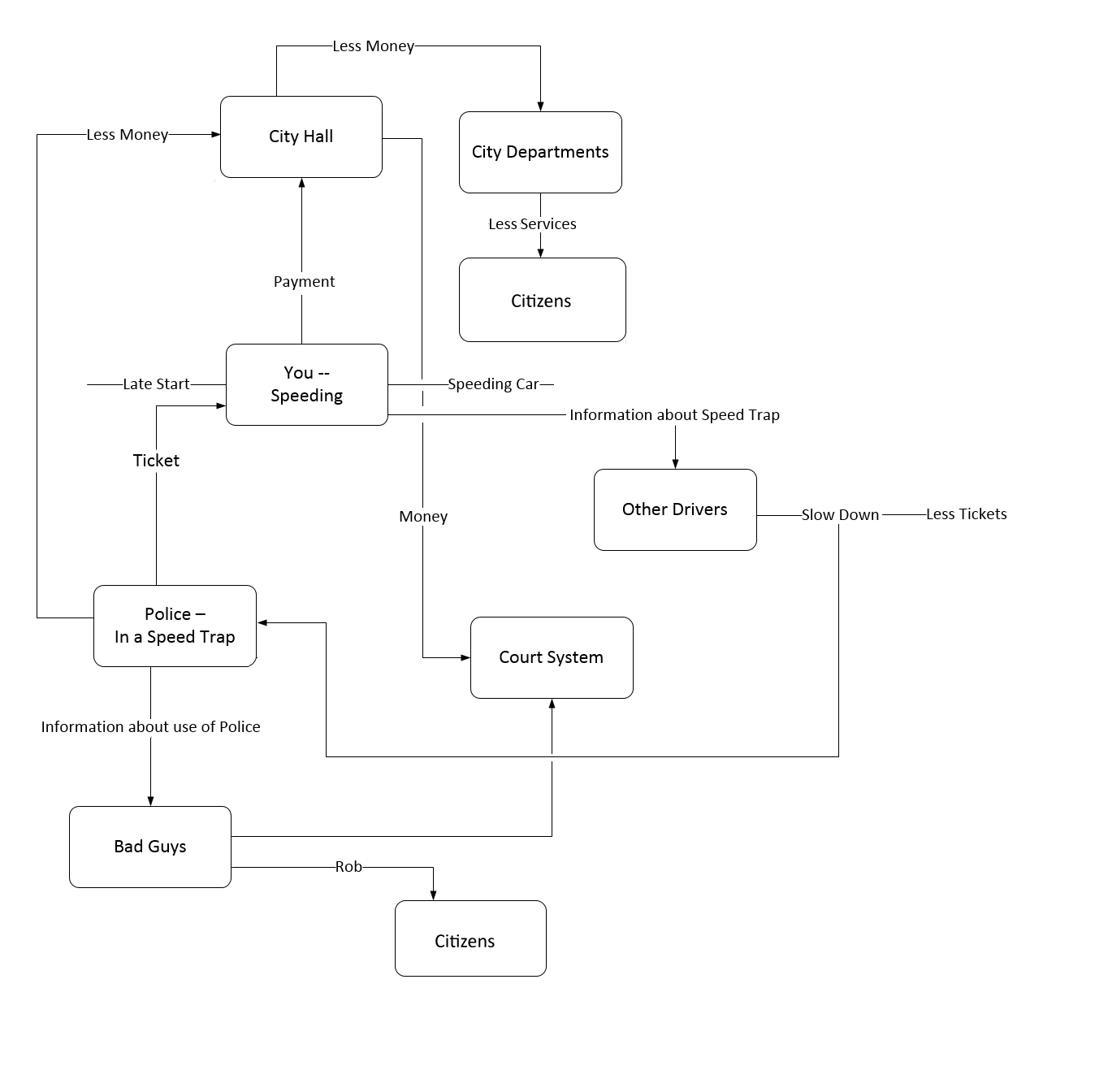